GERENCIA TECNICA
INFORME:
 
ÁREA DE COORDINACIÓN DE SUPERVISIÓN.


MES: ABRIL

AÑO: 2023
01
Procesos: “EMPLEO DE RETROEXCAVADORA, EN LA PLANTA TRATADORA DE AGUAS RESIDUALES, LA CUAL SERÁ EMPLEADA EN, RETIRO DE LODOS, ESCOMBRO Y MATERIAL EXISTENTE; ASÍ COMO PARA EL REACOMODO DE DIQUE DE PROTECCIÓN EN EL PERÍMETRO LATERAL DE CANAL DE DESVIÓ PLUVIAL” DIQUE DE 143.67 ML Y MOVIMIENTO DE TIERRAS PARA UN TOTAL DE 603.14 M3
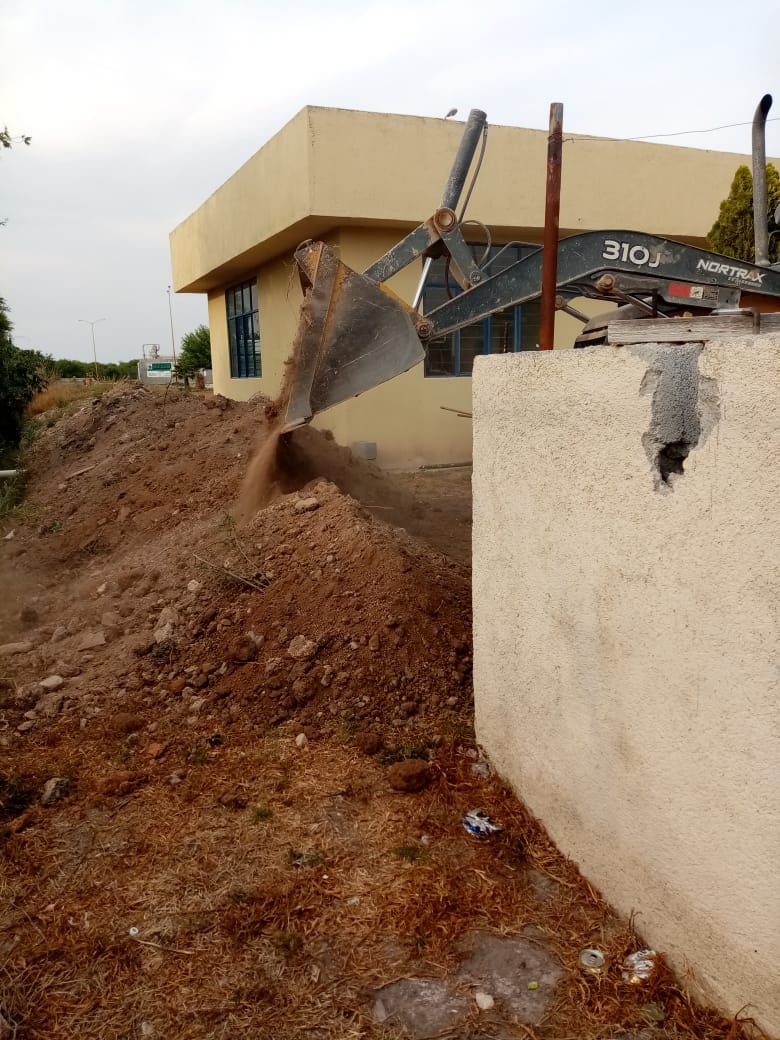 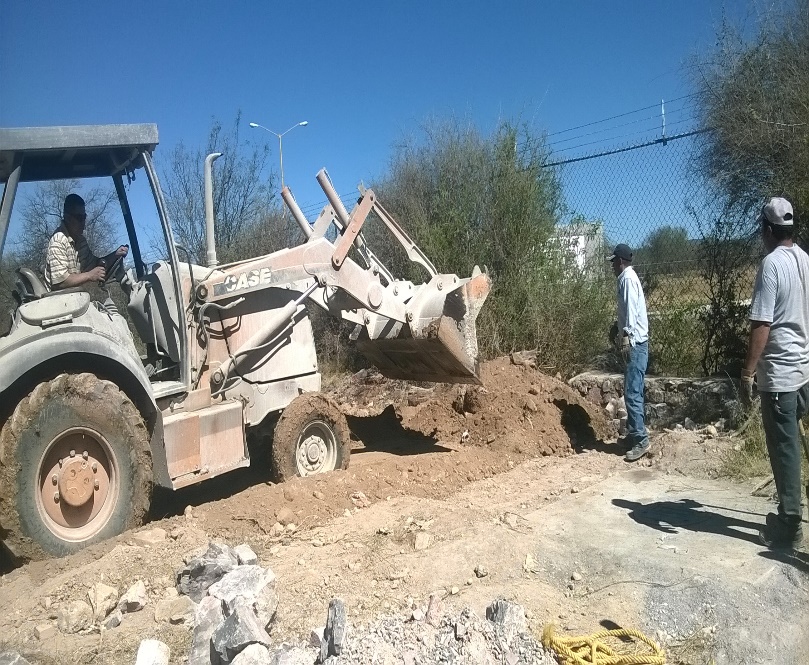 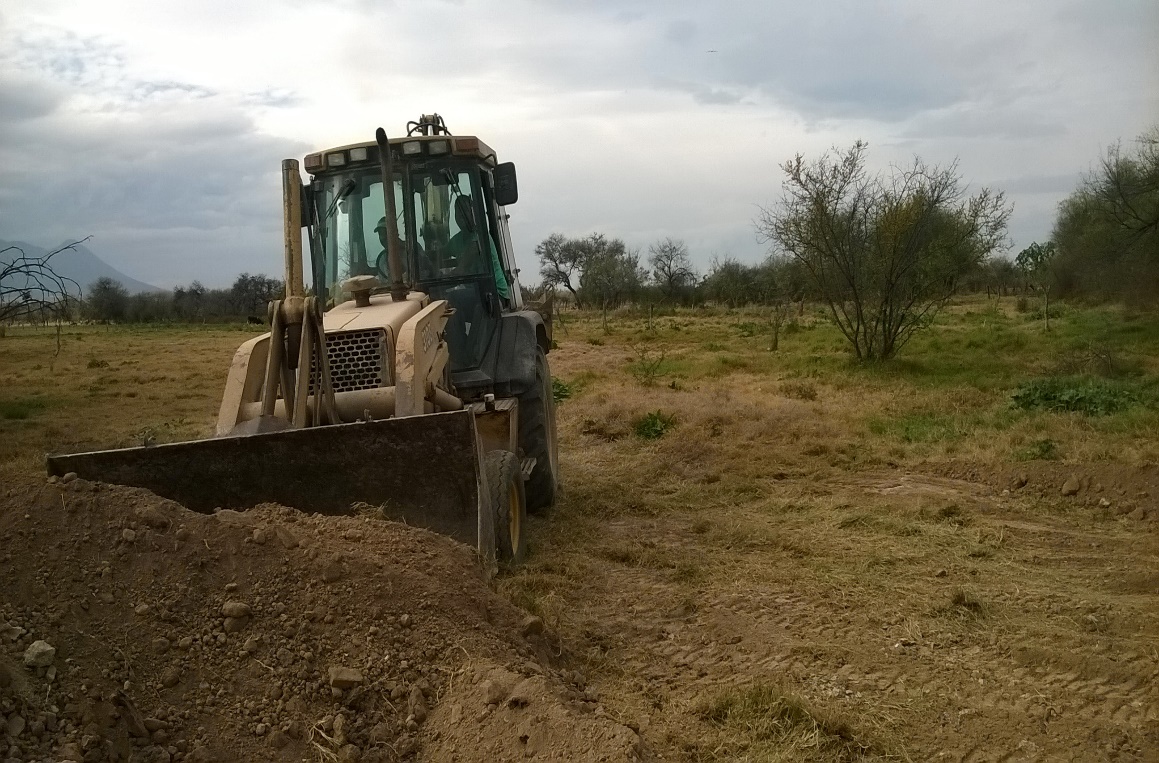 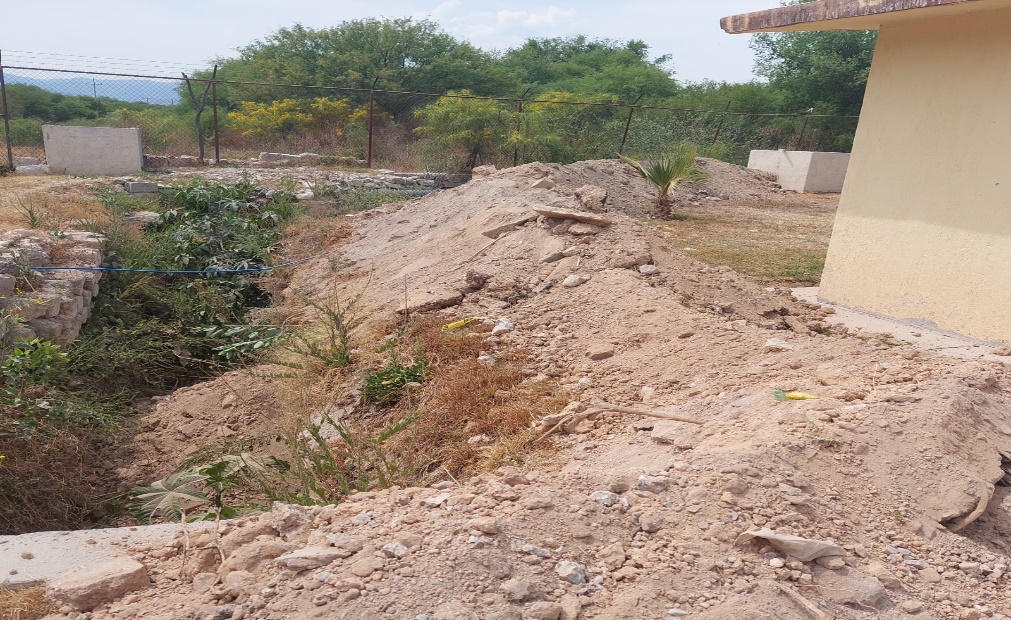 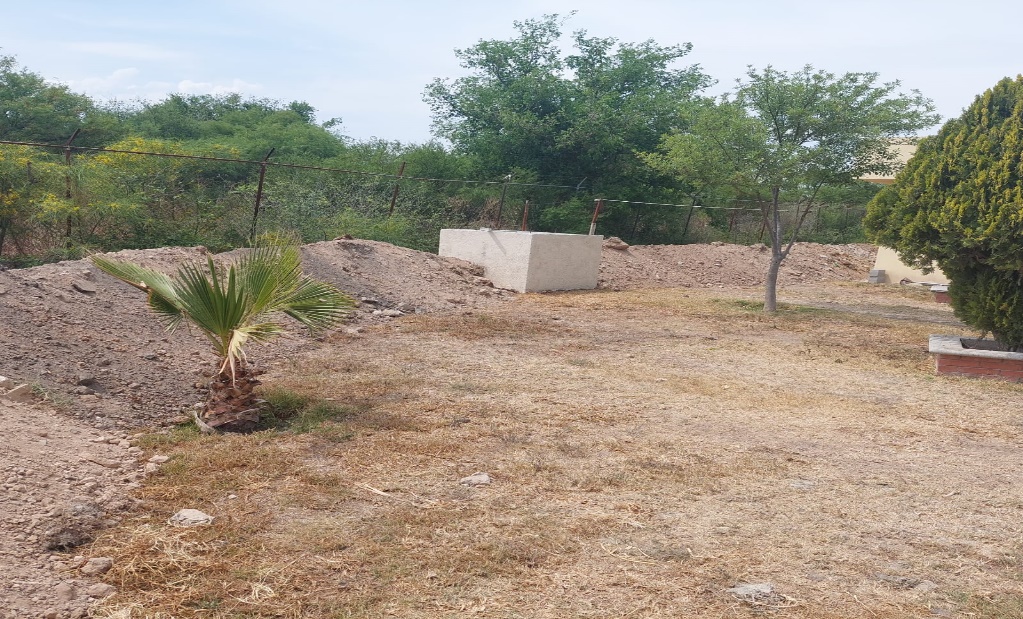 04
INFORME: 
ÁREA DE COORDINACIÓN DE SUPERVISIÓN.


MES: ABRIL
AÑO: 2023
Revisión.



_____________________________

Ing. Alonso Tobías García.
Gerente de Proyectos.
Elaboro.



_____________________________

Ing. Joel Blas Muñoz Loredo.
Coordinador de Supervisión.
Vo. Bo.


_____________________________

Ing. Mario Antonio Moran Cruz.
Gerente Técnico.
Recibido.


_____________________________

Lic. Marcela Magdalena Cervantes Morales.
Coordinadora de Seguimiento a Planes y Programas
05
Fecha: 12-MAYO-2023.